Cybermobbing
Referat von Lisa Laskaj und 
Viktoria Hilmbauer
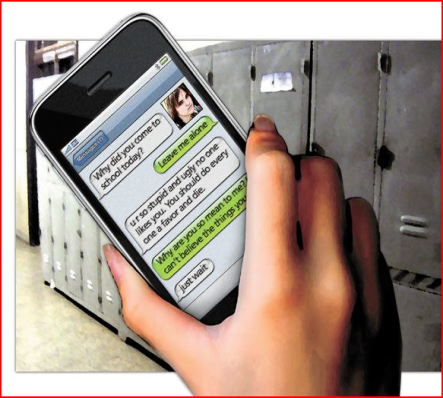 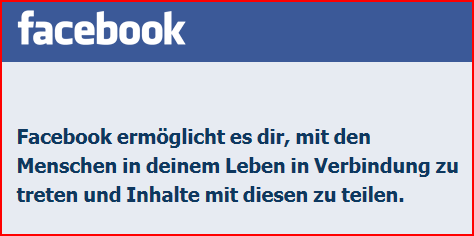 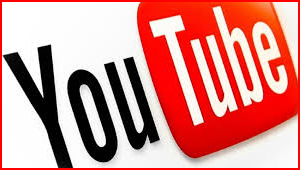 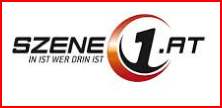 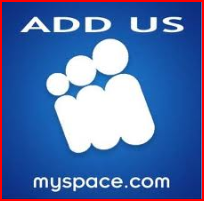 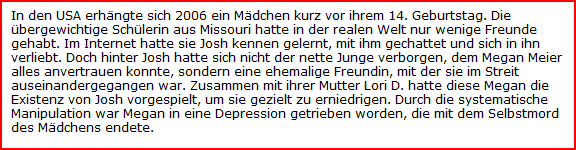 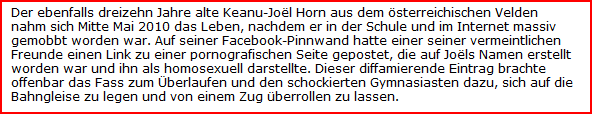 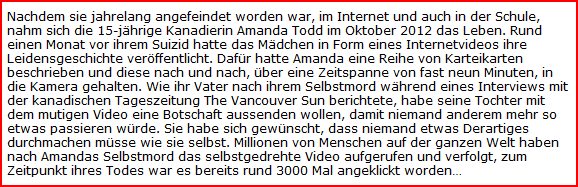 Pressespiegel 2006 bis 2012
Was ist Cybermobbing?
Form von Belästigung über  	Internet

  absichtlich, lang andauernd

  Täter  agieren  anonym

  Rache der Täter
Wie kann man verhindern, Opfer  zu werden?
Jeden gut behandeln


    selbstbewusst agieren


    wenig Information preisgeben 	(Internet)
Was kann die Schule machen?
Sofort reagieren

Vorfall klären

Eltern mit einbeziehen

Thema Mobbing thematisieren
Wo findet man Unterstützung?
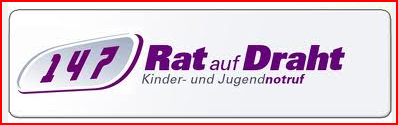 Rat auf Draht

Kinder- und Jugendanwaltschaften

Familienberatung in Österreich

(Polizei)
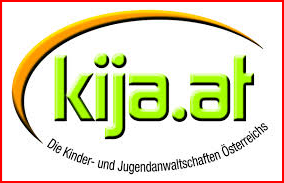 Danke für eure Aufmerksamkeit!